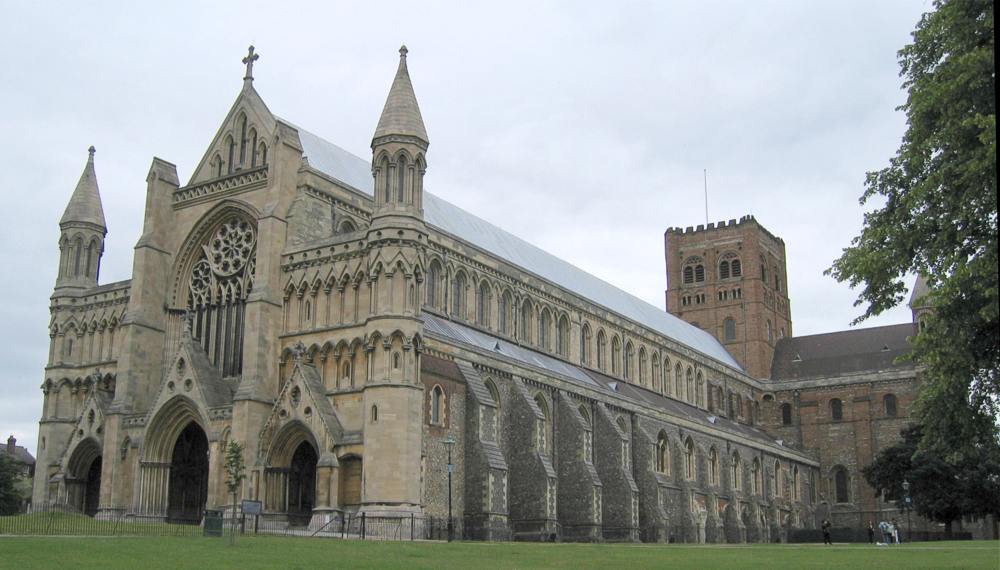 St Albans Cathedral, from the west